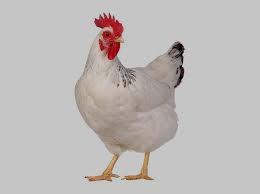 Trò chơi: Tìm bóng
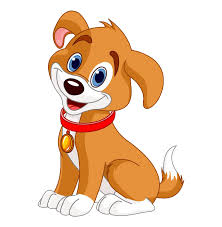 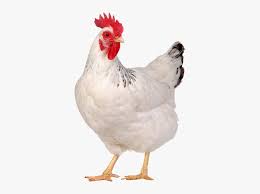 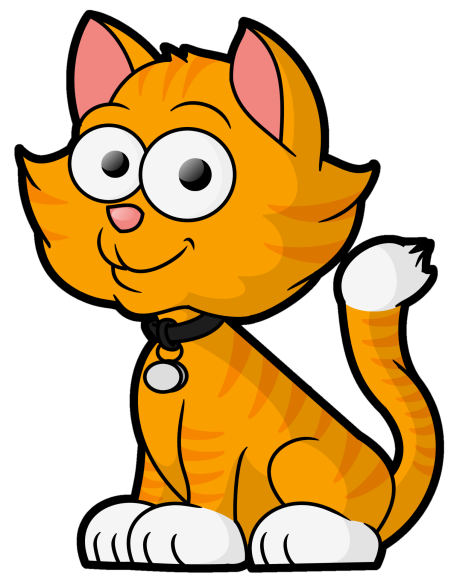 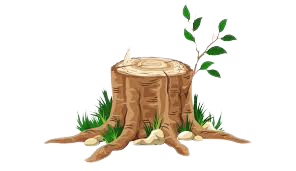 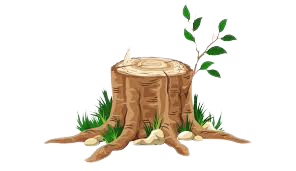 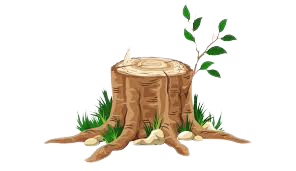 Trò chơi: Tìm bóng
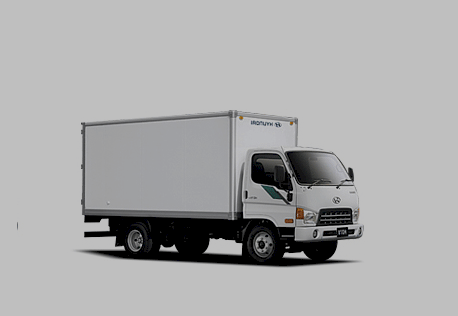 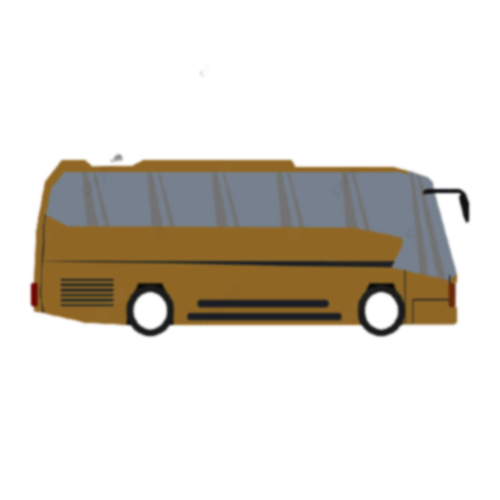 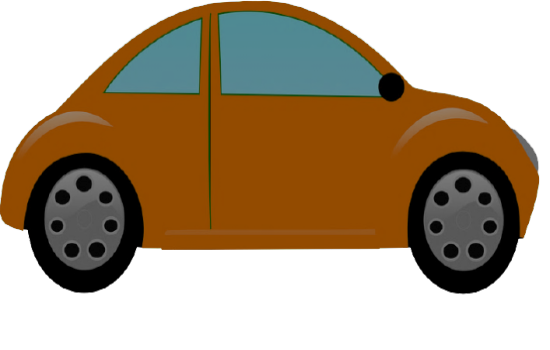 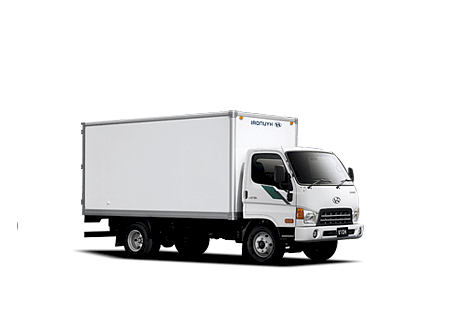 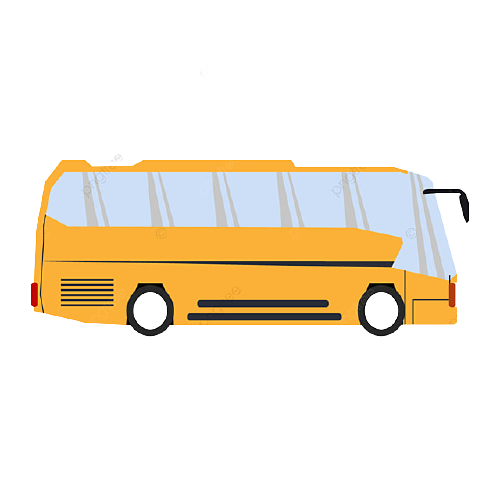 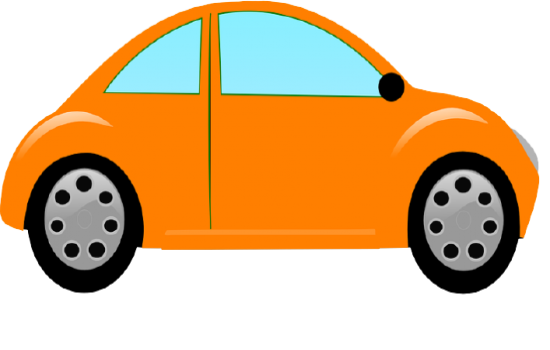